Creating a Robust Safety Culture
Kenneth Arnold 
Senior Technical Advisor
WorleyParsons
OESI Human Factors Forum
Outline
What do we mean by “Culture of Safety”
How do we accomplish a Culture of Safety
How do we assess that we have an adequate Culture of Safety
What are the roles of the Operator and the Regulator 
Conclusions
What is a Culture of Safety?
A culture is a set of “shared values and beliefs that interact with an organization’s structures and control systems to produce behavioral norms.” B. Uttal

In a Culture of Safety the norms promote safety

Traits of a Good Culture of Safety (see National Academies Report):
Leadership communication
Problem identification and resolution
Acceptance of personal accountability
Planning and control of work processes
Continuous learning
Freedom to raise concerns
Outline
What do we mean by “Culture of Safety”
How do we accomplish a Culture of Safety
How do we assess that we have an adequate Culture of Safety
What are the roles of the Operator and the Regulator 
Conclusions
Accomplishing a Culture of Safety
From an organizational perspective there must be:
Mechanisms Establishing Structure  and Control - specify what is needed and check that it is being done
Actions Establishing Safety Norms  - encourage the application of Safety Culture traits

From an individual perspective there must be:
Mechanisms Establishing Competency – knowledge of the structure, control  and norms, and ability to perform
Actions Establishing Motivation  - showing that individuals actually act in accordance with behavioral norms
Does Implementing SEMS Accomplish a Safety Culture?
A properly functioning SEMS addresses the  “mechanism” elements necessary to create a culture of safety
Organization – a structure and system of controls 
Individual – training and competency

SEMS does not address the “action” elements
Organization – actions establishing behavioral norms
Individual – actions proving motivation

SEMS is a “necessary” but not “sufficient” element in creating a culture of safety
Setting Behavioral Norms and Encouraging Individual Motivation
The job of the leadership of the company
Not just Board, CEO, Asset Manager, etc.
Leadership is every supervisor

Does not happen by:
Statements from the CEO and Human Resources
Postings in company internal and external communications
Punishing or rewarding individuals for KPIs or INCs
Safety minutes prior to meetings

Does happen by:
Thousands of individual actions by leadership at all levels
Outline
What do we mean by “Culture of Safety”
How do we accomplish a Culture of Safety
How do we assess that we have an adequate Culture of Safety
What are the roles of the Operator and the Regulator 
Conclusions
Assessing the Mechanism Aspects (SEMS Compliance)
Assessing mechanism aspects is possible with a pass-fail inspection
Does it exist on paper
Does it cover all required elements
Does it cover the elements in sufficient detail
Is there proper documentation

SEMS compliance assesses the mechanisms aspects but not the action aspects (norms and motivation) necessary for a culture of safety
Assessing the Action Aspects
Assessing Action Aspects requires an analysis of:
Is SEMS understood by all
Is it utilized as designed
Do the norms and motivations actually exist

Requires onsite observations, knowledgeable evaluators and subjective judgment
It cannot be pass-fail
There will always be room for improvement
Outline
What do we mean by “Culture of Safety”
How do we accomplish a Culture of Safety
How do we assess that we have an adequate Culture of Safety
What are the roles of the Operator and the Regulator 
Conclusions
Role of the Operator
Establish cultural norms and promote behaviors
SPE Technical Section on Human Factors, Summit Paper, “The Human Factor, Process Safety and Culture”, 2012

Independent internal audits to assess where improvements can be made:
Risk based
Trained and certified auditors
Team with required expertise and knowledge of operations
Management engagement with closeout

An audit which does not find something which can be improved concerning action aspects is not a good audit
Role of BSEE - Objectives
Issuing INCs for lack of procedures and documentation leads to attitude of “compliance equals safety” and does NOT influence behavior
The goal becomes, “What do I have to do to pass an inspection?”
Fear of punishment does not normally affect basic attitudes

Help industry move from a “compliance attitude” toward a culture of safety
Utilize a pass-fail compliance and punishment mode (PINC Lists) for inspection of specific regulations (e.g. set pressures of safety devices, timing and results of specified tests)
Utilize a more collaborative approach in auditing SEMS to assess the level of safety culture and encourage improvements
Role of BSEE – Holistic Approach (TRB 309) Evaluating the Effectiveness of SEMS
Inspections: 
Presence on OCS
INCs for those items which lend themselves to pass-fail
Observations on how SEMS is being utilized

Audits:
Review operators SEMS audit plans
Risk based
Qualifications of teams
Close out reports
Perform BSEE initiated audits

Whistleblower System

Disseminate information
Outline
What do we mean by “Culture of Safety”
How do we accomplish a Culture of Safety
How do we assess that we have an adequate Culture of Safety
What are the roles of the Operator and the Regulator 
Conclusions
Conclusions
Lord Cullen: “The operating staff had no commitment to working to the written procedure; and … the procedure was knowingly and flagrantly disregarded”.

If we are going to make a step change in safety it is NOT through increased documentation, testing and punishment

A change in safety requires a change in attitudes and actions on the part of both management and worker

Both the Operator and BSEE have a role to play in making this happen.
Contact Information
Kenneth E. (Ken) Arnold
WorleyParsons
ken.arnold@worleyparsons.com
+1-713-332-3205
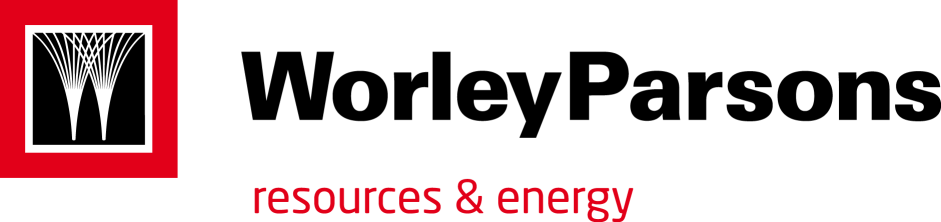